স্বাগতম
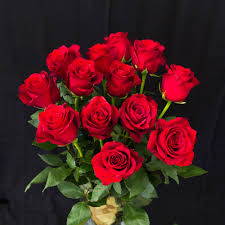 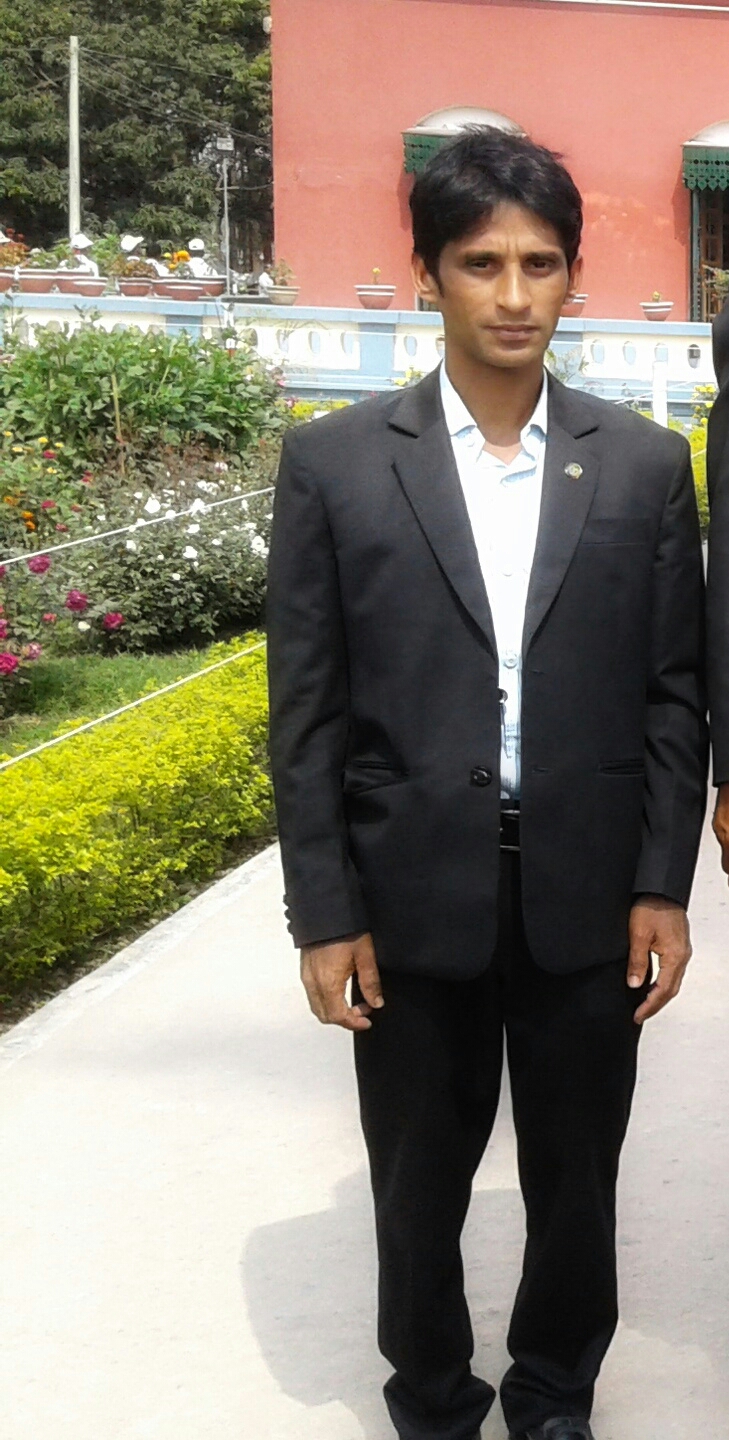 শিক্ষক পরিচিতি  মোঃ আব্দুল মান্নান                         সহকারী শিক্ষক(গণিত ও বিজ্ঞান)                 বি.এস.সি(অনার্স),এম.এস.সি(গণিত), মির্জাপুর ইসলামিয়া দাখিল মাদ্রাসা                            পাবনা সদর, পাবনা
পাঠ পরিচিতি
বিষয়ঃ পদার্থ বিজ্ঞান
শ্রেণিঃ নবম 
অধ্যায়ঃদ্বিতীয় 
সময়ঃ ৪৫ মিনিট
নিচের ছবিতে কী দেখা যাচ্ছে লক্ষ্য কর
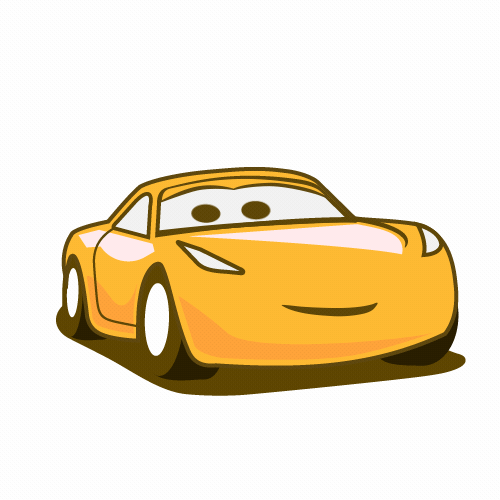 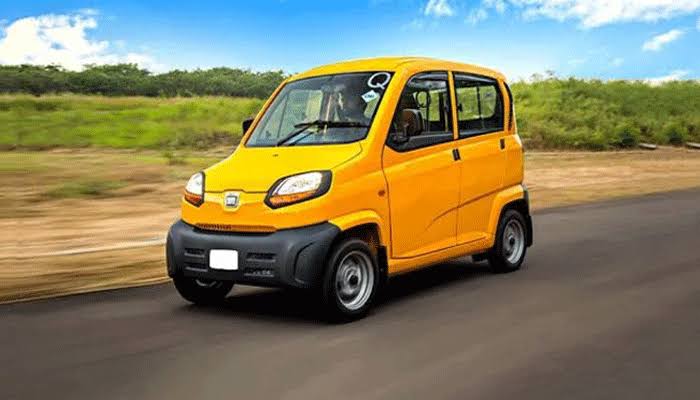 ১ নং
১ নং
১
নং
২
নং
আজকের পাঠ
স্থিতি ও গতি
শিখনফল
১।স্থিতি কী তা বলতে পারবে;
২।গতি কী তা বর্ণনা করতে পারবে;
৩। বিভিন্ন প্রকার গতি গুলো ব্যাখ্যা করতে পারবে।
আমাদের পৃথিবীতে অনেক বস্তুই দেখি যা স্থির বলে মনে হয়। একেই আমরা স্থিতি বলি। যদি বলা হয় তোমার বাড়ী থেকে তোমার স্কুল ১ কিলোমিটার পূর্ব দিকে, তাহলে তোমার স্কুলের অবস্থান সঠিক ভাবে জানা যাবে। আর এই পরিমাপ করার জন্য একটি নির্দিষ্ট বিন্দুকে কল্পনা করতে হয়। এই বিন্দুকে আমরা বলি প্রসঙ্গ বিন্দু। আর যে দৃঢ় বস্তুর সাথে তুলনা করে আমরা অন্য বস্তুর অবস্থান,স্থিতি,গতি ইত্যাদি নির্ণয় করি তাকে বলি প্রসঙ্গ কাঠামো।
আমাদের সুবিধামত আমরা যেকোনো বিন্দুকে প্রসঙ্গ বিন্দু 
ধরতে পারি 
যেমন----
খুটি/ পোল
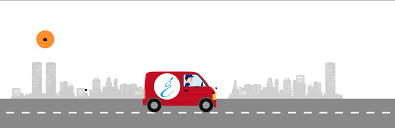 একক কাজ
৩ মিনিট
১। কোন বস্থু স্থির কিনা তা প্রকৃতপক্ষে নির্ভর করে কীসের উপর?
২। প্রসঙ্গ কাঠামোর সাপেক্ষে কী কী নির্ণয় করা যায়?
সম্ভাব্য উত্তরঃ 
১।প্রসঙ্গ বস্তুর উপর
২। বস্থুর অবস্থান, স্থিতি, গতি ইত্যাদি।
ছবিতে কী দেখা যাচ্ছে বলত?
একজন স্থির আছে বলেই অন্যজনের গতিশীলতা বোঝা যাচ্ছে
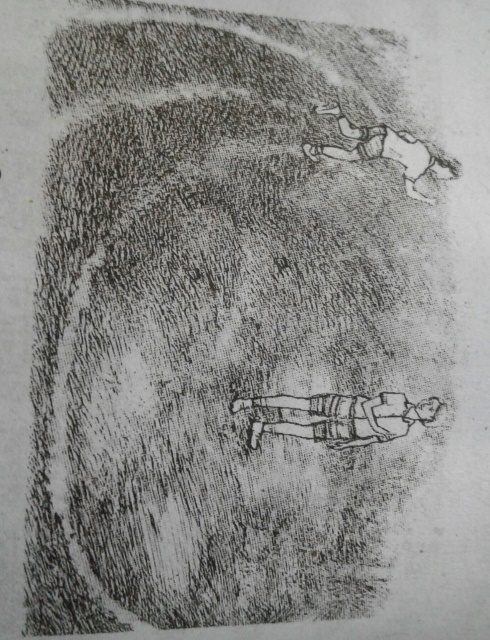 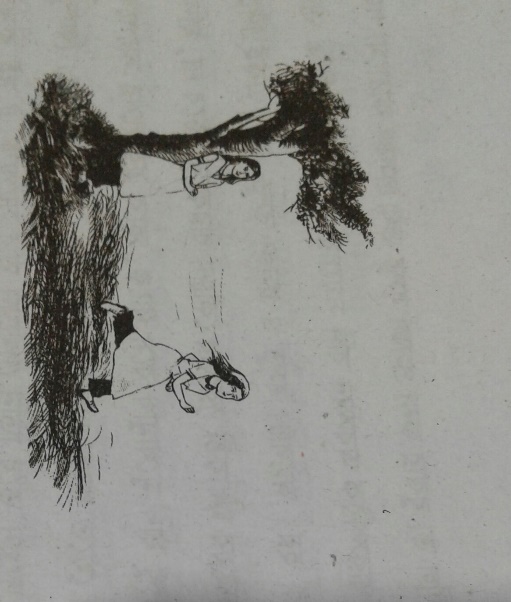 জোড়ায় কাজ
একটি বস্তু বা ব্যক্তি যে গতিশীল, তা কীভাবে বঝবো ব্যাখ্যা কর?
সম্ভাব্য উত্তরঃ
একটি স্থির বস্তুর সাপেক্ষেই বঝা যাবে বস্তুটি স্থির না গতিশল।
কনো প্রসঙ্গ কাঠামোর দুটি বস্থুই যদি গতিশীল হয় তবে কারো গতীয় নির্ণয় করা যাবেনা ।যেমন দিন আছে বলেই অমরা রাতকে ভাল করে বুঝতে পারি? 
ঠিক তেমনি স্থিতি আছে বলেই আমরা গতিকে বঝতে পারি।
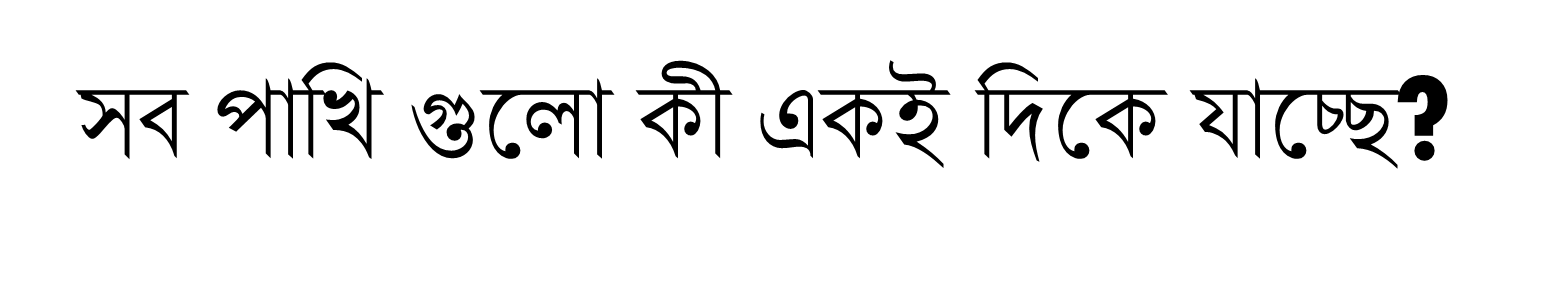 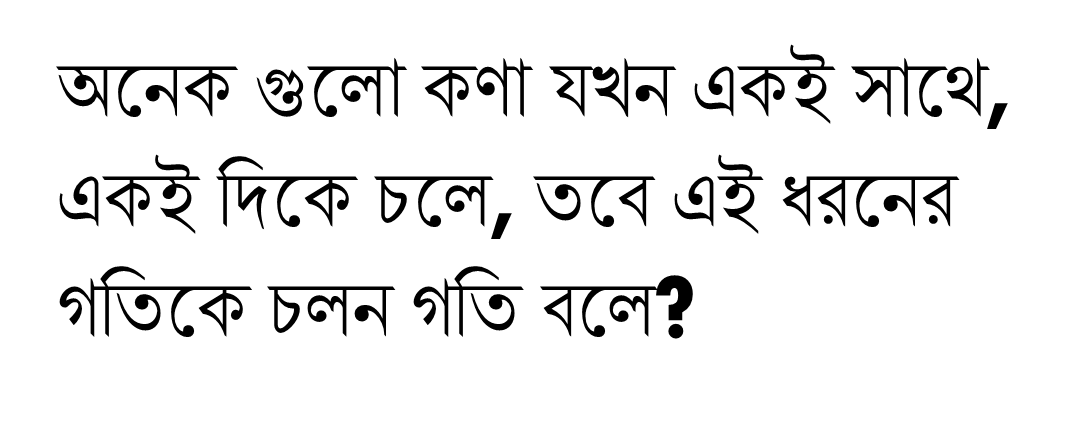 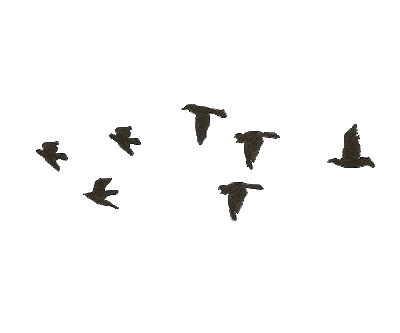 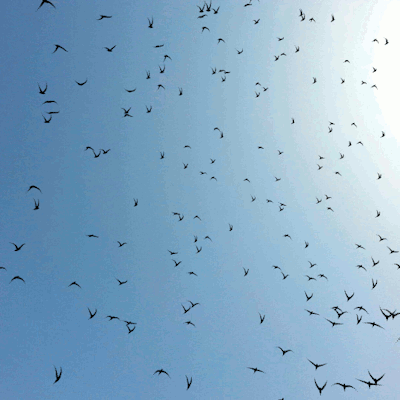 এখানে কী দেখা যাচ্ছে বলতো?
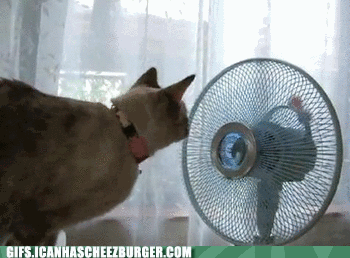 বৃত্তাকার পথে কোন বস্তু যদি 
একটি নির্দিস্ট বিন্দু বা বস্তুকে কেন্দ্র 
করে ঘরে, তবে এই ধরনের গতিকে 
আমরা ঘূর্নন গতি বলি।
যেমন-ঘড়ির কাঁটার গতি, লাটিমের গতি, ফ্যানের গতি ইতাদি।
যখন কোন বস্তু বা ব্যাক্তি সোজা পথে চলাচল করে তখন
 তাকে রৈখিক গতি বলে।
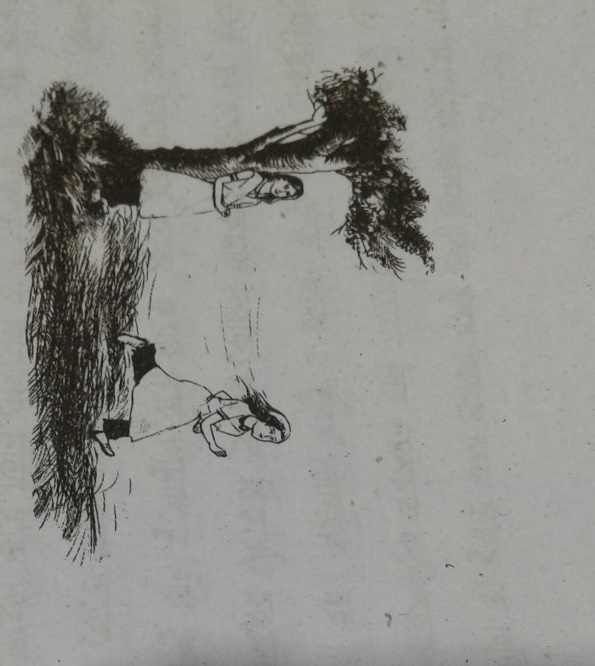 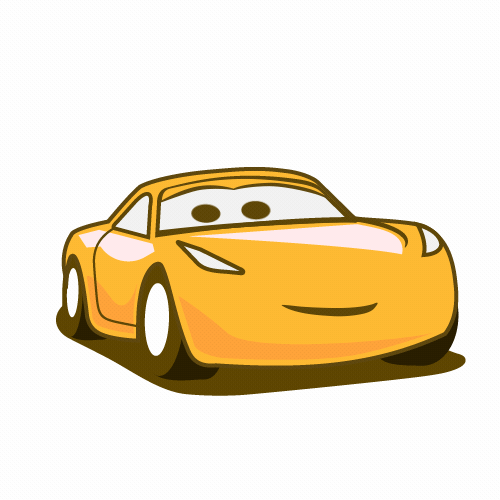 এ ধরনের গতিকে পর্যায়বৃত্ত গতি বলে
12
3
9
6
দোলনায় চড়ে দোল খাওয়ার সময় যে গতি দেখে যায় তাকে দোল গতি বলে
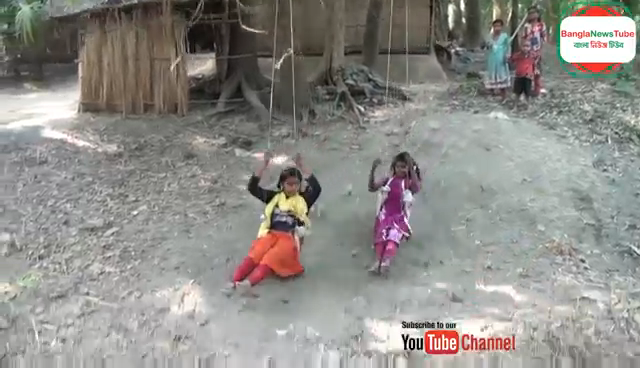 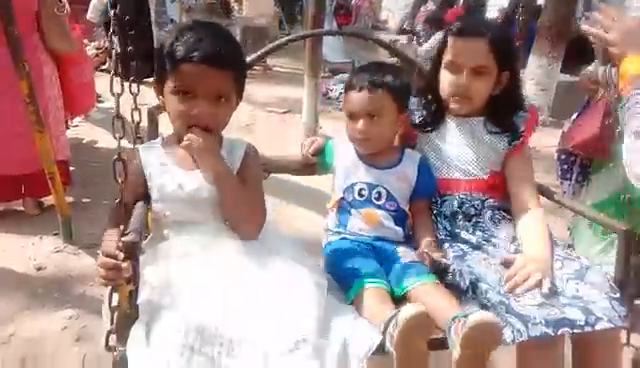 দলীয় কাজ
প্রত্যেক প্রকার গতির দুইটি করে উদাহরণ দাও?
সম্ভাব্য উত্তরঃ
চলন গতিঃ একই দিকে উড়ন্ত এক ঝাঁক পাখির গতি, এক বক্স মার্বেল মেঝের উপর দিয়ে এক প্রান্ত থেকে অন্য প্রান্তে নেওয়ার গতি।
ঘূর্ণন গতিঃ ফ্যানের গতি, ঘড়ির কাঁটার গতি।
 রৈখিক গতিঃ সোজা সরোকে কোন গাড়ির গতি, সোজা রাস্তায় কোন ব্যক্তির গতি।
পর্যায়বৃত্ত গতিঃ সূর্যের চারিদিকে পৃথিবীর গতি,ঘড়ির কাঁটার গতি।
স্পন্দন গতিঃ দোলনার গতি, সরল দোলকের গতি।
১। পেট্রোল ইঞ্জিনে পিস্টনের গতি কোন ধরনের গতি?
(ক)রৈখিক (খ)চলন (গ)পর্যায়বৃত্ত (ঘ)স্পন্দন 
২।একটি বই টেবিলের এক প্রান্ত থেকে অন্য প্রান্তে নিলে এটি কোন ধরনের গতি হয়?
(ক)রৈখিক       (খ)চলন       (গ)পর্যায়বৃত্ত         (ঘ)স্পন্দন 
৩।এই মহাবিশ্বের কোন কছুর অবস্থান নির্ণয় করতে কী ধরে নিতে হয়?
(ক) একটি স্থির বিন্দু    (খ)গতিশীল বস্তু   (গ)গতিশীল ব্যাক্তি   (ঘ)গতিশীল গাড়ি
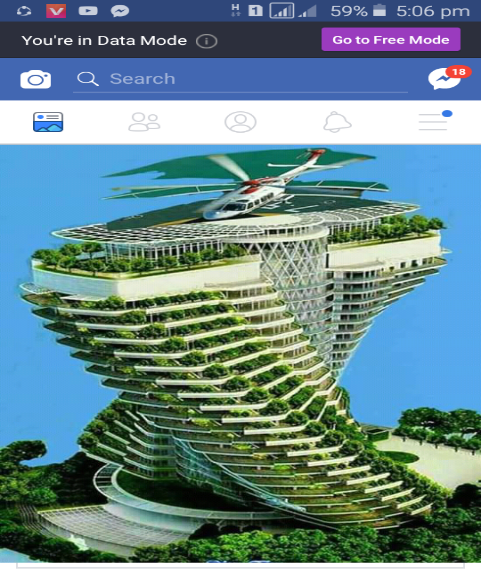 বাড়ির
কাজ
সব ধরনের গতিই আমাদের জন্য গুরুত্বপূর্ণ ব্যাখ্যা কর?
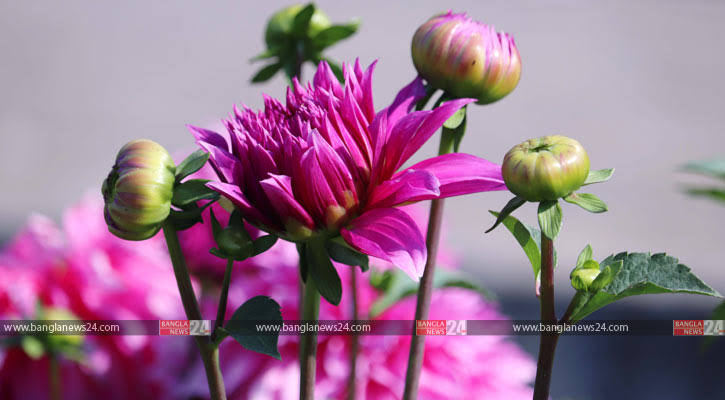 ধন্যবাদ সবাইকে